21. ZEBEDEUS FIAINAK KÉRÉSE
Kedves Szülők!
Kérjük, hogy segítsenek a gyermeküknek a hittanóra tananyagának az elsajátításában! Csak indítsák el a diavetítést!
Ha nincs más lehetőség, akkor minél kevesebbet olvassanak el az óra anyagából, hogy a gyermekük később maga mondhassa el!

A digitális hittanórán szükség
lesz az alábbiakra:
fehér lapok,
olló,
íróeszköz, színes ceruzák,
ragasztó papírhoz.
DIGITÁLIS HITTANÓRA
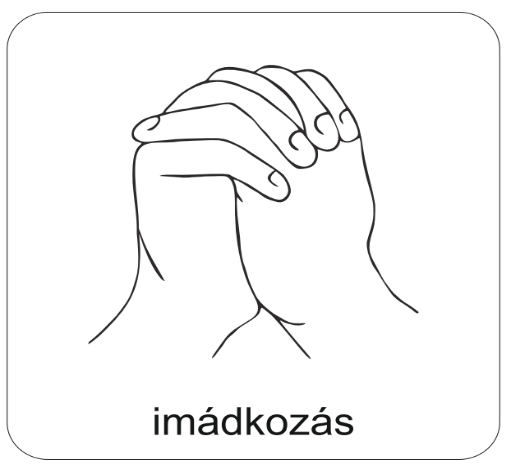 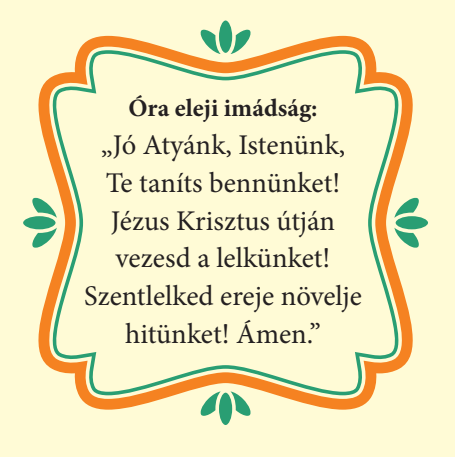 ÁLDÁS, BÉKESSÉG!
Kezdd a digitális hittanórát 
az óra eleji imádsággal!
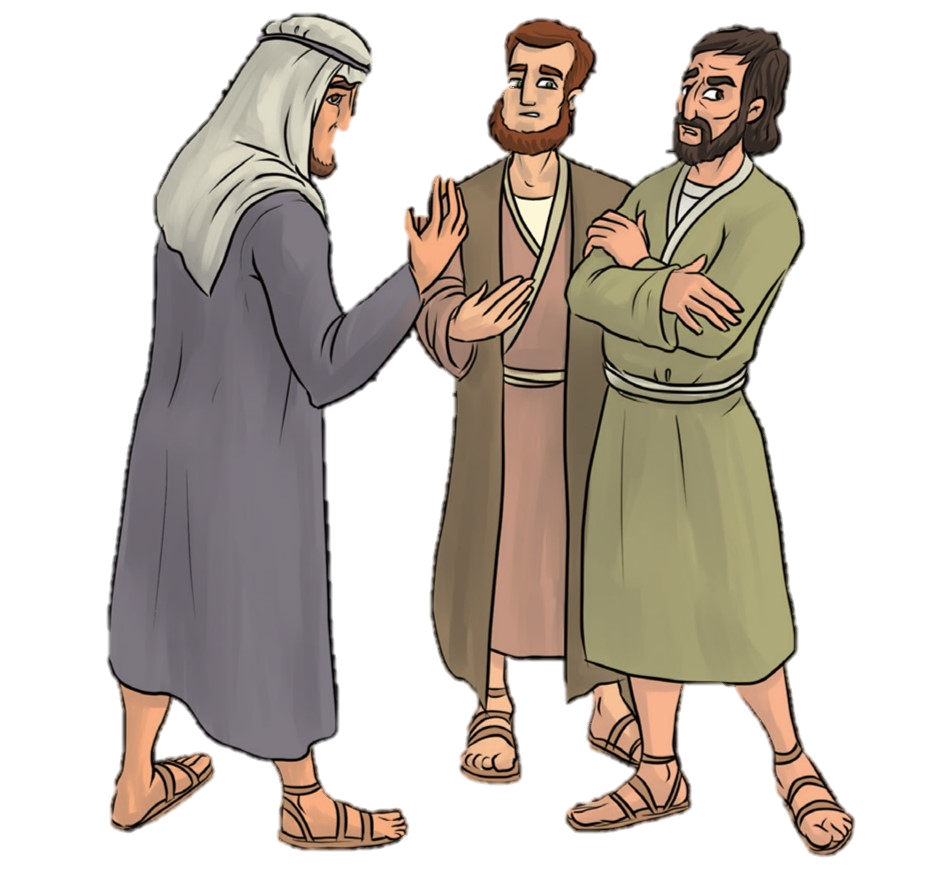 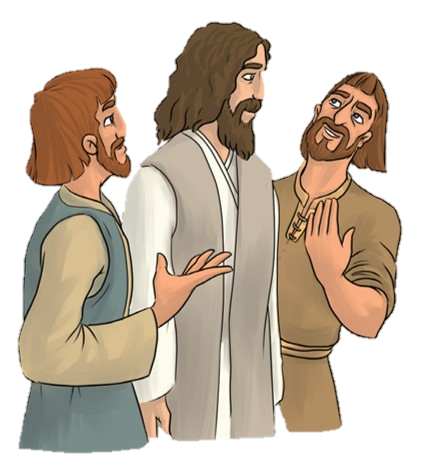 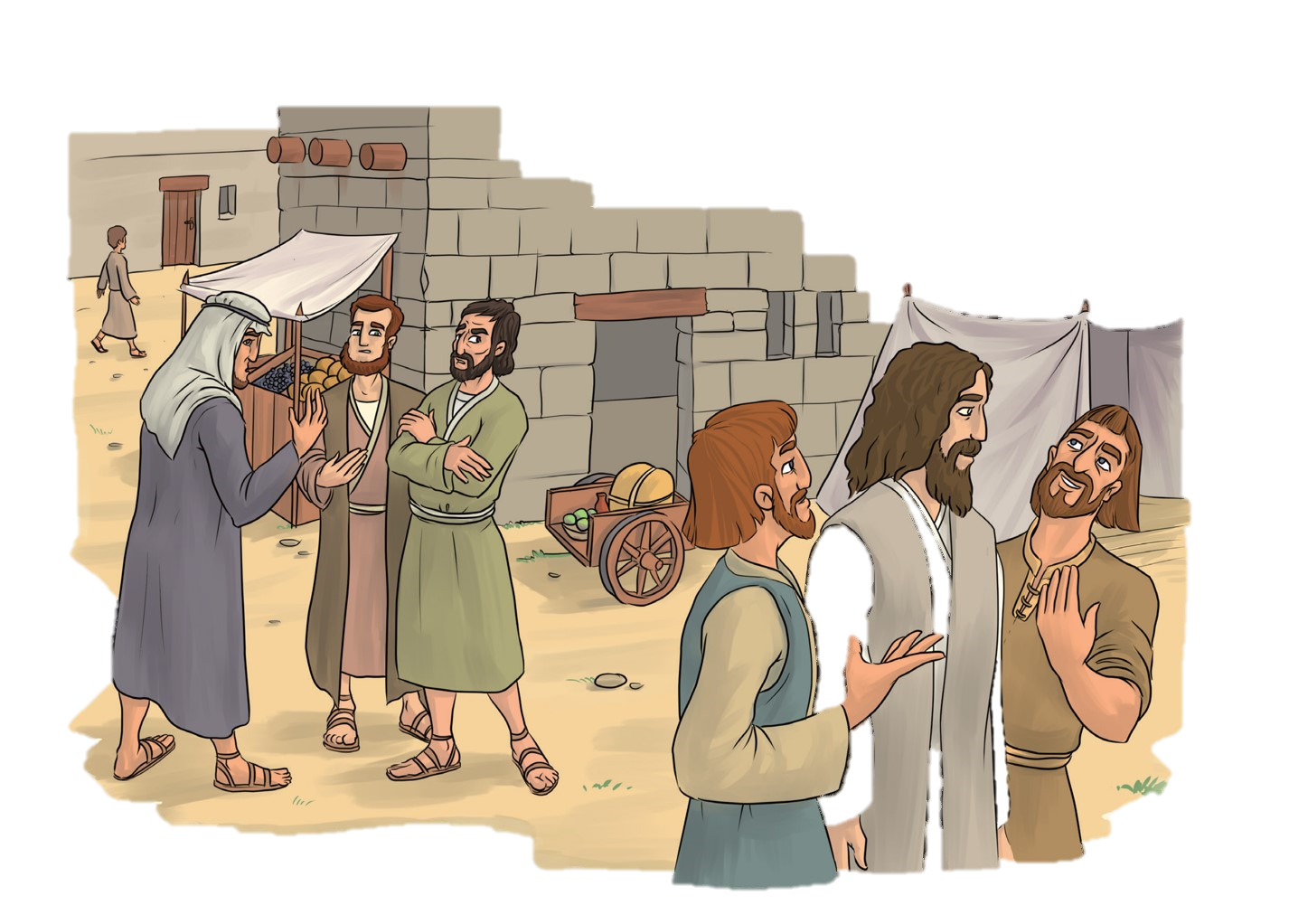 „Aki naggyá akar lenni közületek, az legyen a szolgátok.”
Márk evangéliuma 10,43
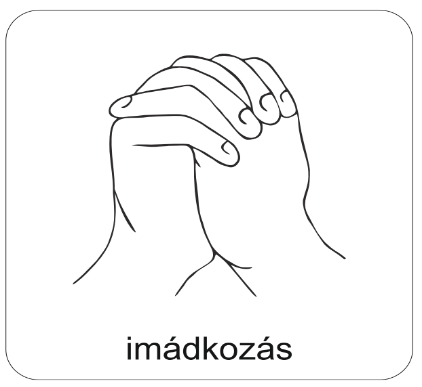 A digitális hittanóra végén így imádkozz!
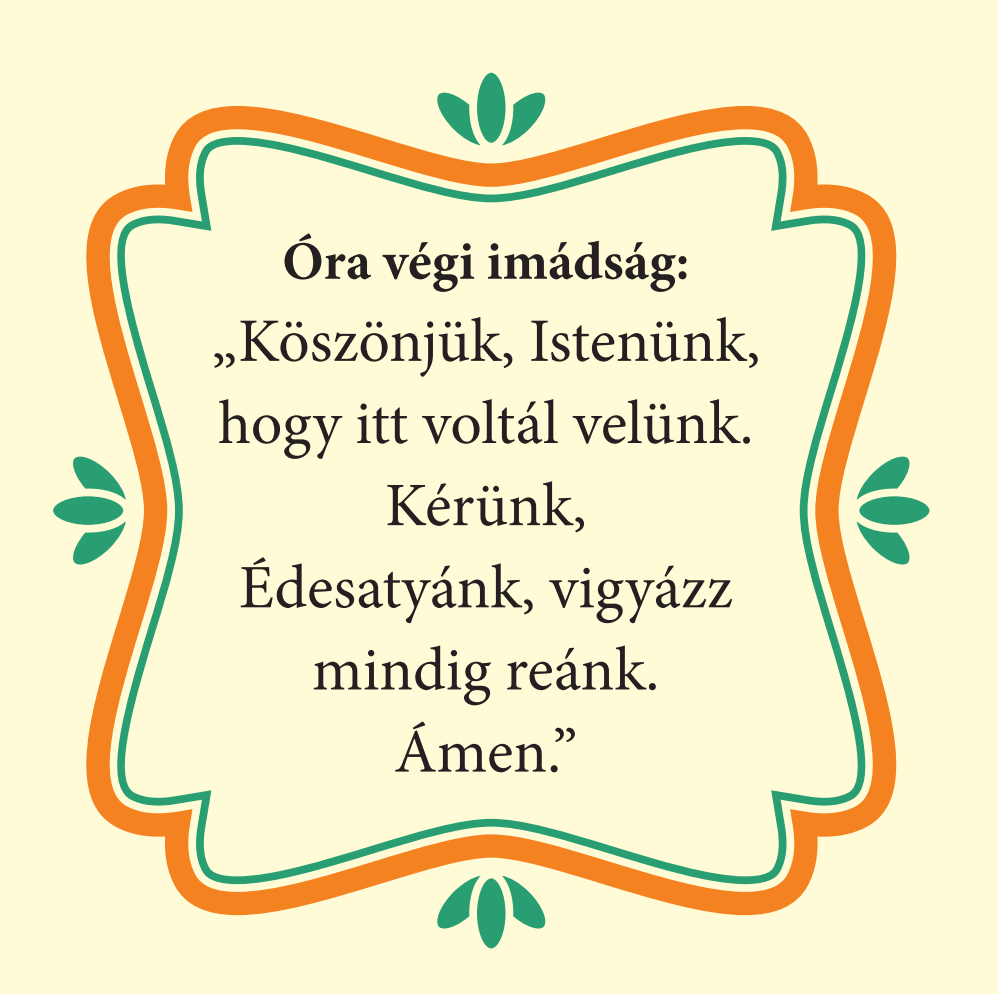 Kedves Hittanos! 
Várunk a következő digitális hittanórára!
Áldás, békesség!
„Jóságod és szereteted kísér életem minden napján.” (Zsoltárok 23,4)
Kedves Szülők!
Köszönjük a segítségüket!
Isten áldását kívánjuk ezzel az Igével!